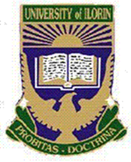 Hospital acquired Infections:
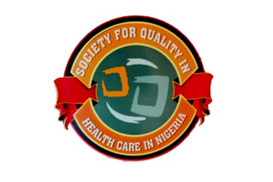 THE EBOLA VIRUS IN THE HOSPITALS


 FADEYI, ABAYOMI 
B.Sc, MB,BS, FMC Path

November, 2014
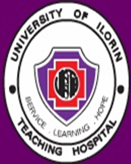 Hospital acquired infections?( www.who.int/gpsc/country_work/burden, 2011)
INFECTIONS
Originating in an hospital/health-care facility

Consequent upon contact with healthcare

Not present or incubating at the time of contact (admission!)

May be manifesting after contact (discharge!)
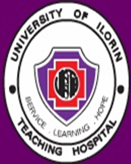 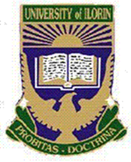 Hospital acquired infections?
CLASSIFICATION
1. Occupational or Non-occupational
              (www.who.int/gpsc/country_work/burden, 2011)

2. Procedure or Non-procedure specific  www.who.int/gpsc/country_work/burden, 2011)

3. Localised or Systemic (Monina Klevens  et in Public Health Rep., 2007)

4. Toxigenic or Non-toxigenic (Monina Klevens et al in Public Health Rep., 2007)

5. Opportunistic or Non-opportunistic
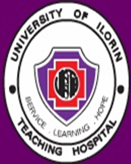 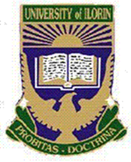 Hospital acquired infections?
OTHER NAMES

1. Hospital infections 

2. Nosocomial infections

3. Health Care Associated Infections (HCAI)
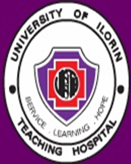 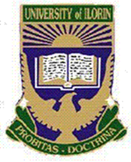 Risk Groups?
Patients

Patients Relatives

Hospital Staff
Clinical
Administrative

Visitors
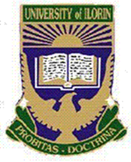 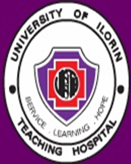 CHAIN OF INFECTION (http://assets.cambridge.org/97805216/87010/excerpt/9780521687010_excerpt.pdf)
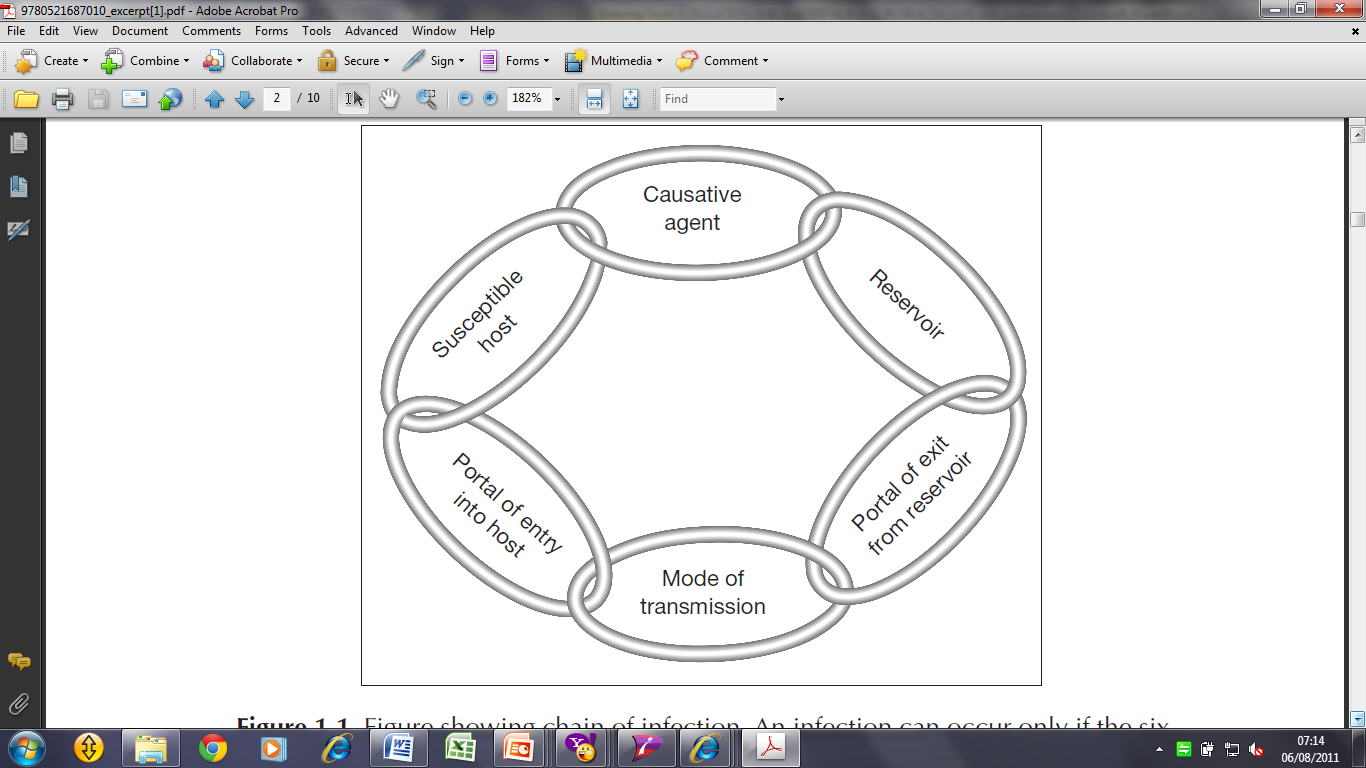 [Speaker Notes: Figure showing chain of infection. An infection can occur only if the six
components shown here are present. Removing any one link breaks the chain and
prevents infection. Of the six links in the chain of infection, the mode of transmission is the easiest link
to break and is key to control of cross-infection in hospitals.]
How is HCAI Transmitted?
Contact
Direct (hands of health care personnel) 
Indirect

Droplet
large particle droplets (> 5 microns) generated during coughing, sneezing, talking or tracheal suctioning, 
pneumonias, pertussis, diphtheria, influenza type B, mumps, and meningitis

Airborne
Evaporated droplet <5 micron, remain suspended in the air for long periods of time
Pulmonary tuberculosis (TB), measles, chicken pox, pulmonary plague and haemorrhagic fever with pneumonia

Common vehicle transmission
	food, water, devices, equipment
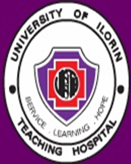 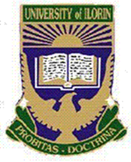 Transmission by Direct Contact
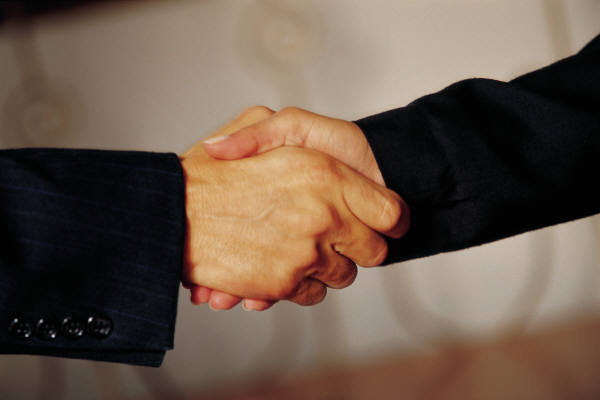 HAVE YOU DONE THIS TODAY?
Air borne transmission (http://en.wikipedia.org/wiki/Sneeze)
Indirect Spread by Droplets
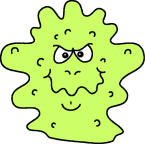 Droplets with the infectious 
agent land on a table, 
doorknob etc.
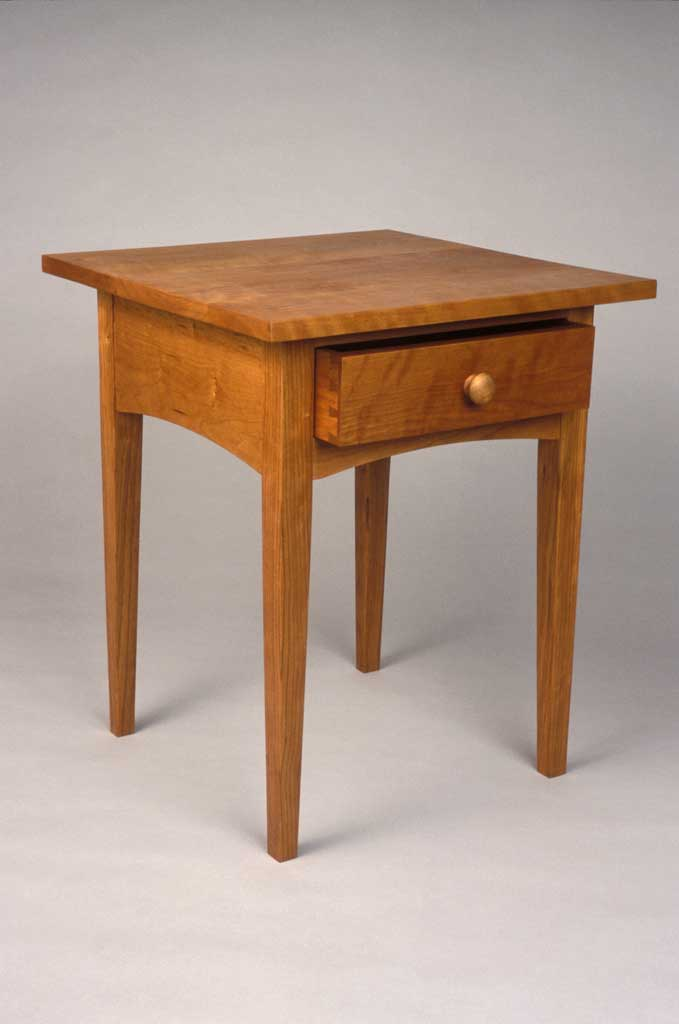 Indirect Spread by Droplets
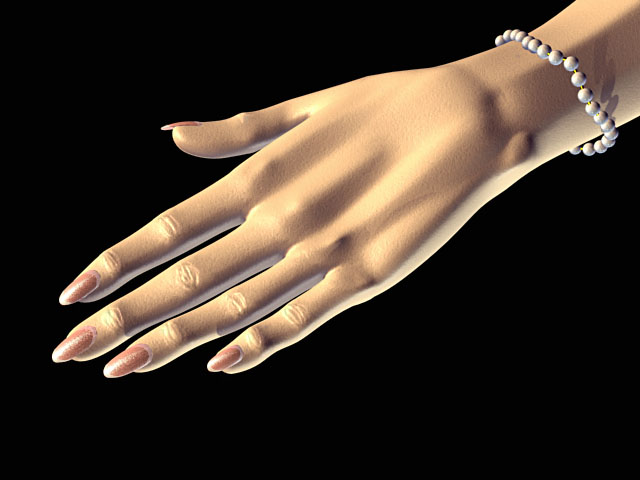 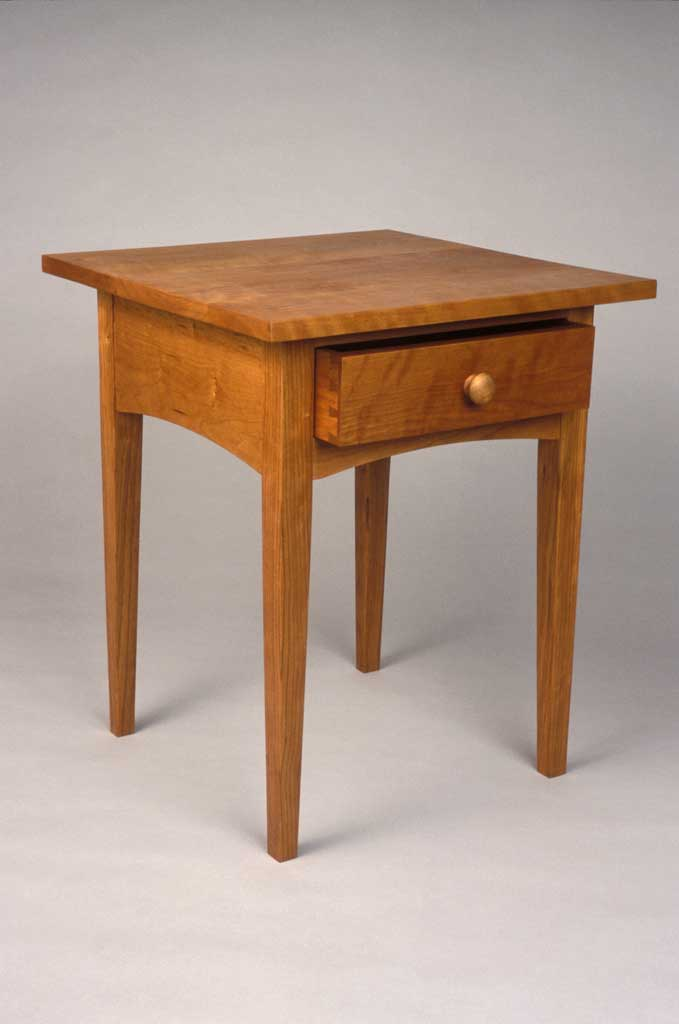 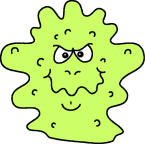 Someone touches contaminated object
the Indirect Route of Transmission of agents of HCAI
Hospital Environment, Common Hospital Surfaces
Doctors’ white coats, Ties
Nurses’ uniforms
Hospital garments
Privacy drapes
Stethoscopes 
Thermometer
Bed rails
Patient care devices, Equipment
Trolleys
Tables
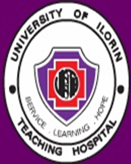 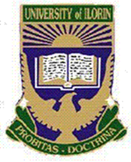 agents of HCAI? (WHO SEARO Regional Publication No. 41, 2011)
MRSA, VRSA, VISA 

MDRSP, VRE

MDR- GNB 
ESBL producing gram negative bacteria
Stenotrophomonas maltophilia 
Acinetobacter spp

MDR-TB


HBV
HCV
HIV
EBOLA VIRUS
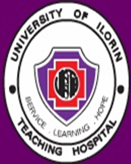 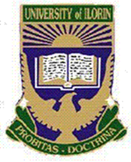 [Speaker Notes: MRSA: Fadeyi et al, 2010]
Sources of the agents of HCAI
Human reservoirs 
Patients  
Healthcare personnel  
Household members  
Other visitors  

Clinical Status of Human Reservoirs
Active infection
Asymptomatic
Incubation period
Transiently colonized 
Chronically colonized
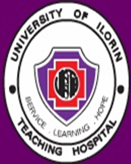 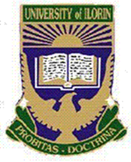 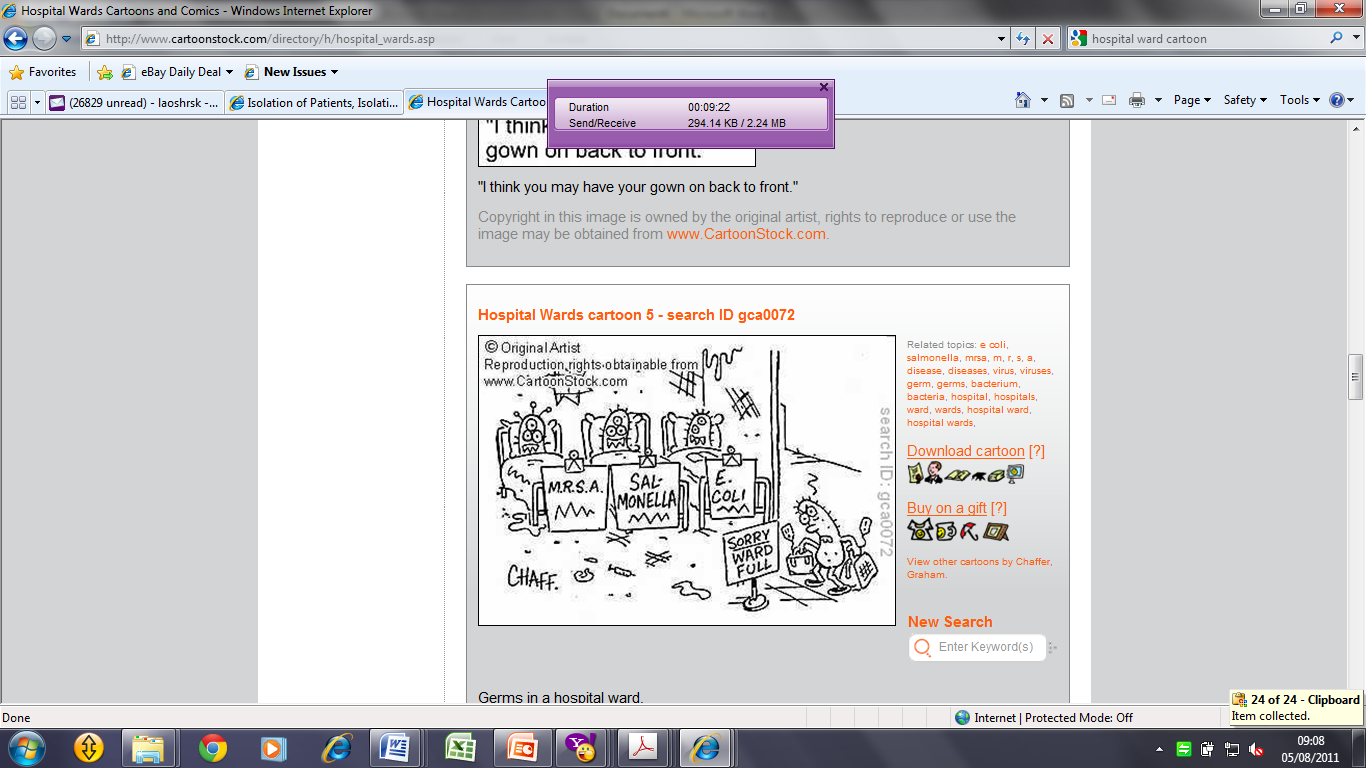 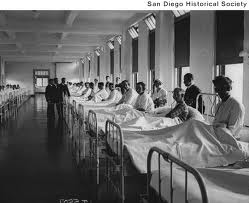 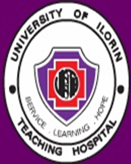 the Burden of HCAI? (WHO/Patient Safety/ save lives, 2011)
Developed Countries
National Prevalence: 5.1%-11.6%

12/100 patients 

UTI - most frequent
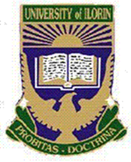 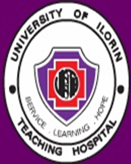 the Burden of HCAI? (WHO/Patient Safety/ save lives, 2011)
Developing countries
Hospital-wide Prevalence: 5%-19%

20 /100 patients 

Surgical Site Infection most common
(1/3 of operated patients)
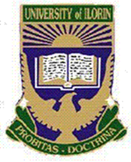 the Burden of HCAI? (WHO/Patient Safety/ save lives, 2011)
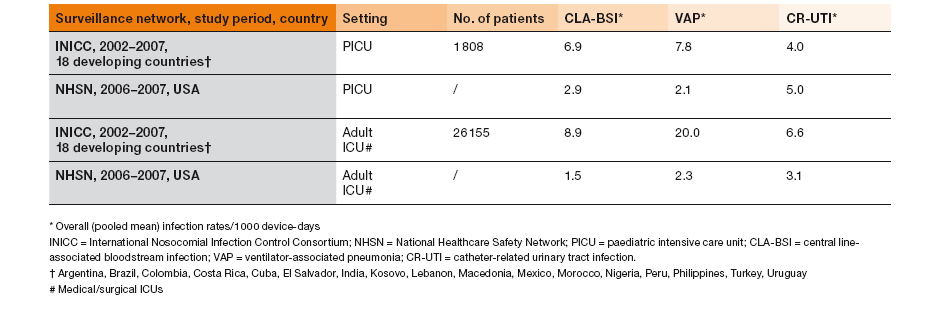 More Studied HCAI
CLA-BSI
VAP
CR-UTI
Adult & Neonatal ICU Associated Infections
	Higher rates in ICU (Adult & Neonatal)
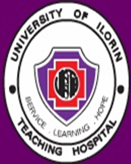 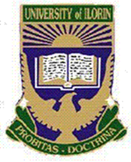 the impact of HCAI? (WHO/Patient Safety/ save lives, 2011)
Prolonged hospital stay
Long term disability
Increased resistance of microorganisms to antimicrobials
Massive additional financial burden for health system
High cost for patients & their family
Unnecessary deaths
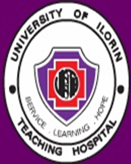 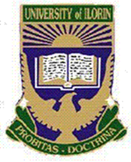 the impact of HCAI? (WHO/Patient Safety/ save lives, 2011)
Europe
16 x 106 extra days of hospital stay
37 000 deaths
7 billion pounds 

United State
99 000 deaths
6.5 billion dollars

Developing Countries
?
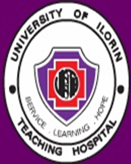 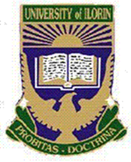 Risk Factors for hcai (http://www.who.int/gpsc/country_work/gpsc_ccisc_fact_sheet_en.pdf)
Prolonged and inappropriate use of invasive devices and antibiotics;

High-risk and sophisticated procedures;

Immuno-suppression and other severe underlying patient conditions;

Insufficient application of standard and isolation precautions

Inadequate environmental hygienic conditions and waste disposal;
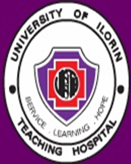 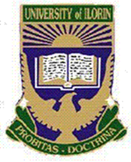 Risk Factors for hcai (http://www.who.int/gpsc/country_work/gpsc_ccisc_fact_sheet_en.pdf)
Poor infrastructure;
Insufficient equipment;
Understaffing;
Overcrowding;
Poor knowledge and application of basic infection control measures;
Lack of procedure;
Lack of knowledge of injection and blood transfusion safety;
Absence of local and national guidelines and policies.
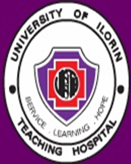 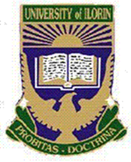 CONTROL: 
Break the Chain of Infection!
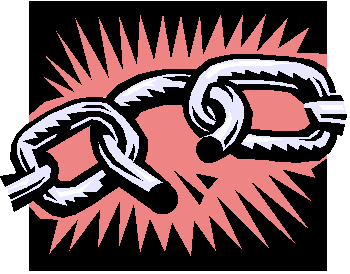 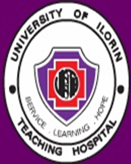 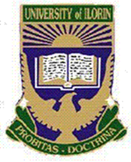 HCAI Control?
All activities within any hospital setting to ensure that:

1. The  infected
 do not transmit their pathogen
do not acquire new pathogen

2. Carriers of Potential Pathogen
 do not transmit their pathogen
do not acquire new pathogen

3. Uninfected/None-carriers 
do not acquire any pathogen
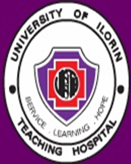 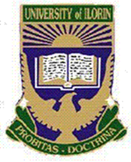 Approach to HCAI Control (WHO SEARO Regional Publication No. 41, 2011)
Infection control Unit 
(HEAD-Chief Executive)







Infection Control Committee
(HEAD-Infectious Dxs Physician)









Infection Control Team
(HEAD-Nurse)
Policies & Principles
Infection control policy statement (Procedural)
Infection control manual


Structural Organization (Infection Control Unit)
Chief Executive
Establish an infection control committee
Provide adequate resources
Infection control committee
Infection control Team


Affiliates
Microbiology (Lab), Nursing Dept, Epidemiologist, Works Dept (Engr), Computer Unit, Infectious Diseases Physicians etc
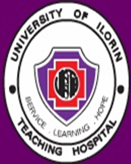 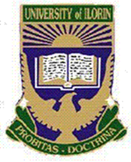 Five pillars of infection control (http://assets.cambridge.org/97805216/87010/excerpt/9780521687010_excerpt.pdf)
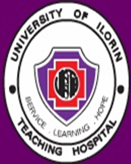 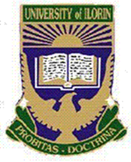 Practical HCAI Control measures(WHO SEARO Regional Publication No. 41, 2011)
Basic Measures for Infection Control 
Standard precautions
Additional precautions (airborne, droplet and contact) 

Education and Training of Health Care Workers

Protection of Health Care Workers, e.g. Immunization

Identification of Hazards & Minimizing Risks
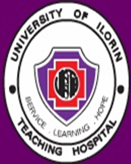 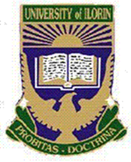 Practical HCAI Control measures (WHO SEARO Regional Publication No. 41, 2011)
Routine Practices Essential to Infection Control 
aseptic techniques
use of single use devices
reprocessing of instruments and equipment
Policy on antibiotic usage
management of blood/body fluid exposure 
handling and use of blood and blood products
management of medical waste
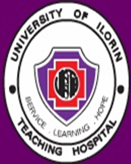 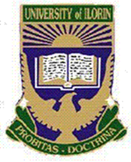 Practical HCAI Control measures (WHO SEARO Regional Publication No. 41, 2011)
Effective work practices and procedures
Environmental management practices 
(management of hospital/clinical waste)
support services (e.g., food, linen)
use of therapeutic devices
Surveillance
Incidence monitoring
Outbreak investigation
Infection control in specific situations
Research
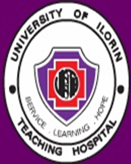 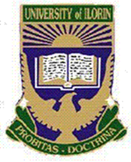 Standard precaution components
Hand washing and antisepsis (hand hygiene)
Use of personal protective equipment (e.g., gloves, gowns, masks)
Safe injection practices and sharps mgt.
Safe handling of potentially contaminated equipment or surfaces including soiled linen in the patient’s environment
Environmental cleaning and spills-management
Appropriate handling of waste
Respiratory hygiene/cough etiquette.
Appropriate personal health practices
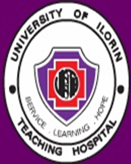 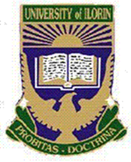 Additional precautions
Used for patients known or suspected to be infected or colonized with highly transmissible pathogens, including:

Airborne transmission e.g. PTB, measles

Droplet transmission:- rubella, pertussis

Contact transmission:- MRSA, VRE organisms
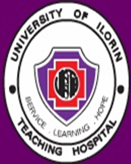 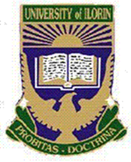 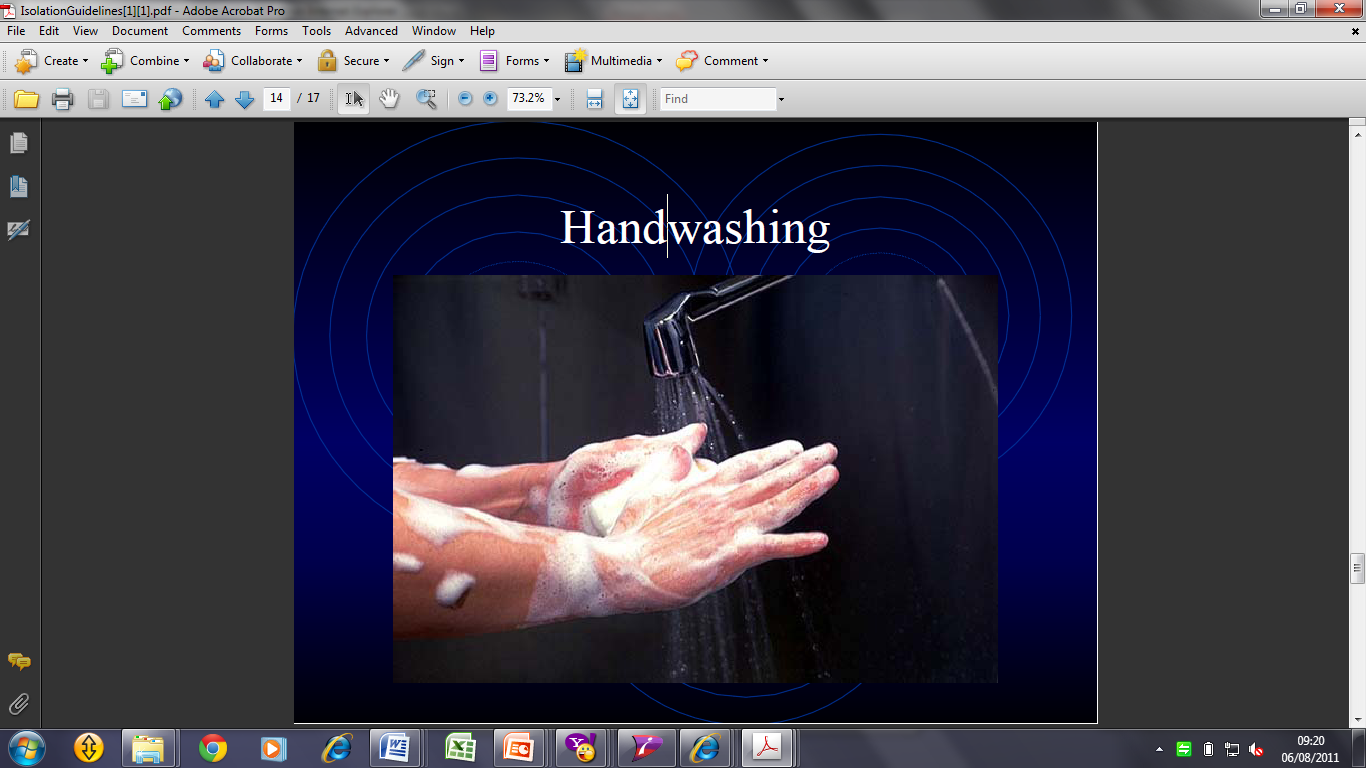 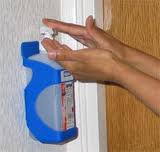 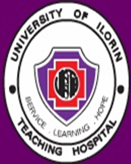 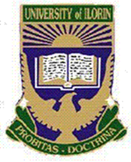 PPE
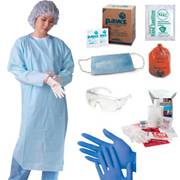 Masks

Respirators

Goggles

Face shields
Gloves

Gowns

Caps

Shoe covers
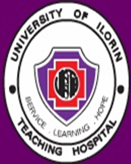 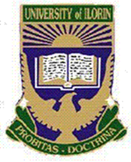 Ebola virus as HCAI agent
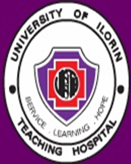 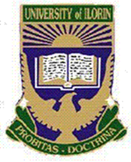 The Ebola virus
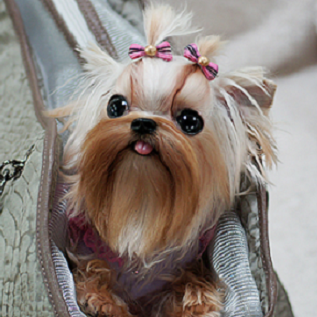 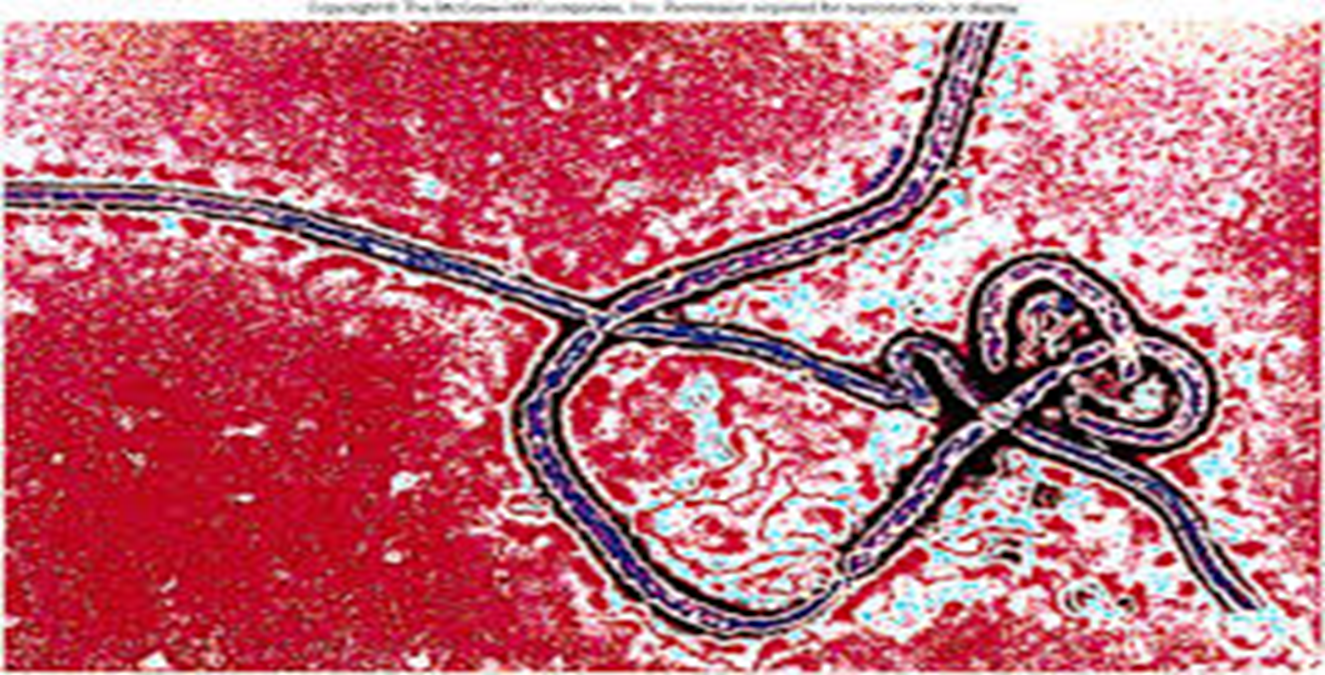 The Monster
PRECAUTION
CARELESSNESS
DEADLY ILLNESS
(VHF)
GREAT
WISDOM
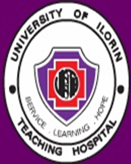 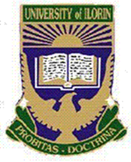 previous outbreaks of evd
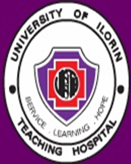 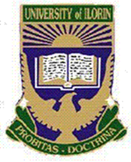 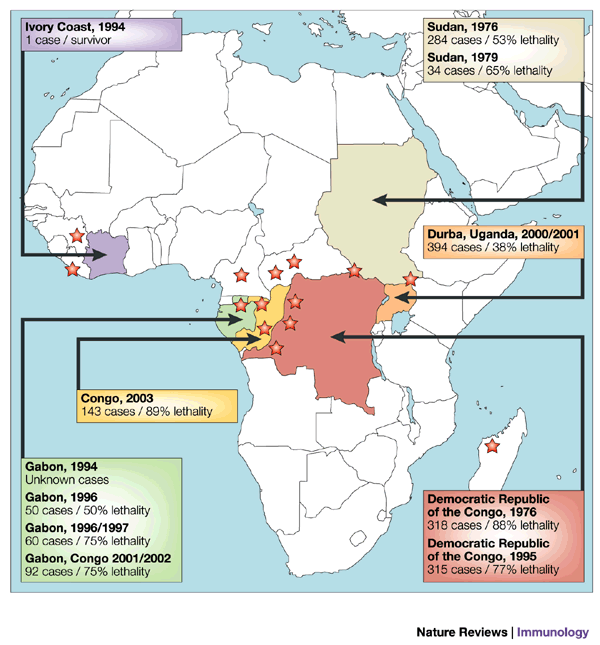 Current outbreak of evd: situation report
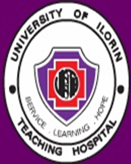 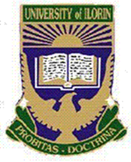 February, 2014
Total Number of Ebola cases and deaths per country (http://www.cdc.gov/vhf/ebola/outbreaks/2014-west-africa/case-counts.html) NOV 11
Cumulative deaths- up to 11 November (http://www.bbc.com/news/world-africa-28755033)
CFR (as of 11TH NOVEMBER)
Number of Ebola cases and deaths reported in healthcare workers in West Africa-ECDPC, Oct. 2014 (http://ec.europa.eu/health/preparedness_response/docs/ebola_riskassessment_en.pdf)
TRANSMISSION OF EBOLA VIRUS
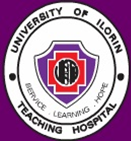 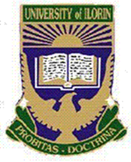 TRANSMISSION OF EBOLA VIRUS
CONTACT mainly
1. ANIMALS–HUMAN: 
          Bodily fluids of infected animals: blood, urine, faeces, 	other secretions

	Organs and other parts of the Body of infected animals

2. HUMAN-HUMAN: 
          Direct: (through broken skin or mucous membranes) 	 	Bodily fluids of infected people: blood, urine faeces, 	saliva, sweat, semen, vaginal secretions, other 	secretions, organs or other body parts

	Semen  (Ebola virus present in semen, even 7 weeks after  	recovery from illness)

	Vaginal Secretions????????????

     Indirect: (contaminated environments/ items) 
	Burial ceremonies & Sites
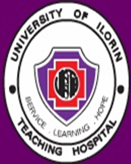 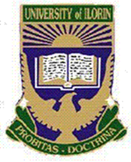 TRANSMISSION OF EBOLA VIRUS
Nosocomial transmission

Contact - Direct & Indirect
Laboratory Air borne transmission (Aerosol generation)
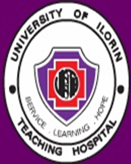 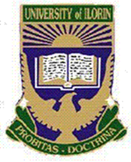 NOSOCOMIAL TRANSMISSION
Contact with contaminated Hospital Equipment


Contact with Infected tissues, Bodily fluids, hospital wastes


CONTACT with Infected Patients
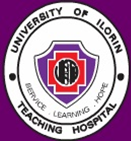 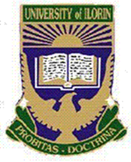 Early SYMPTOMS
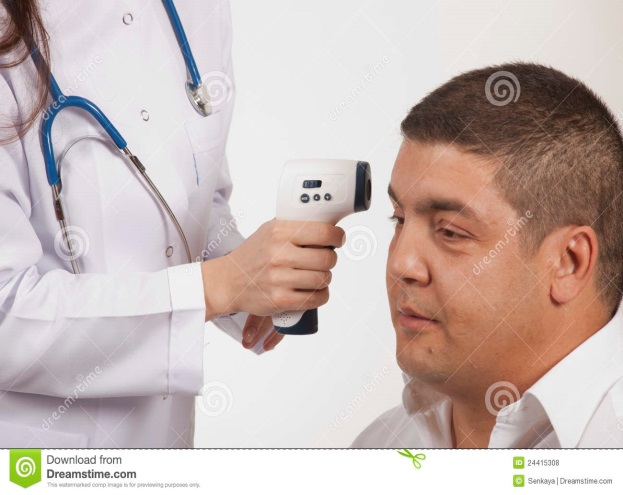 Fever of Sudden onset 
Intense weakness 
Muscle pain 
Headache 
Sore throat
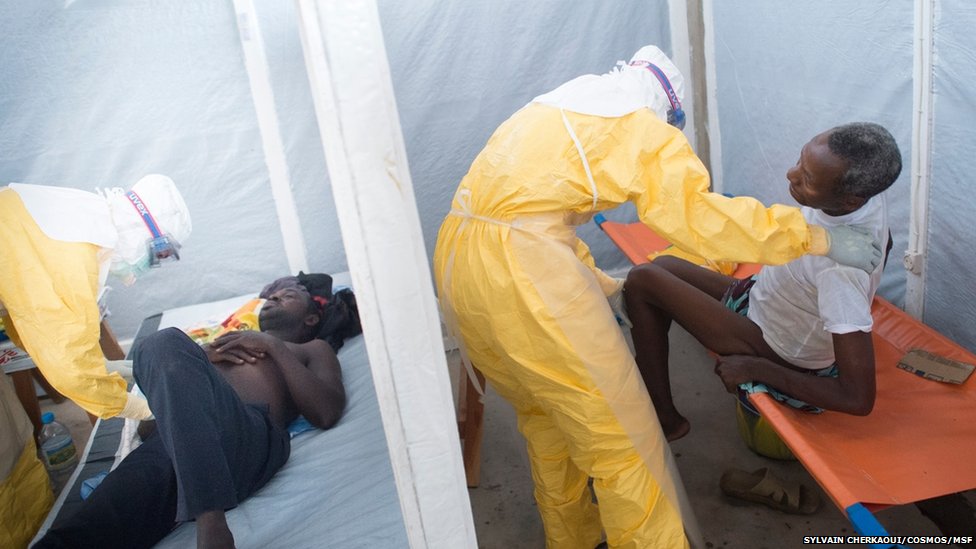 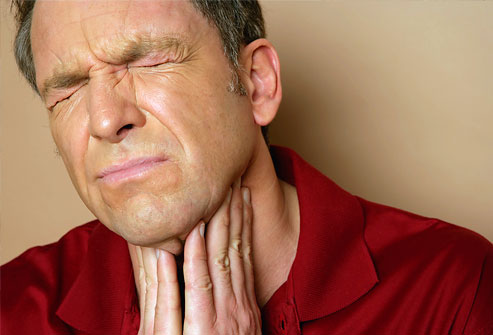 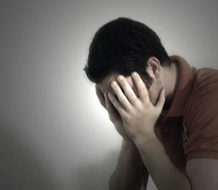 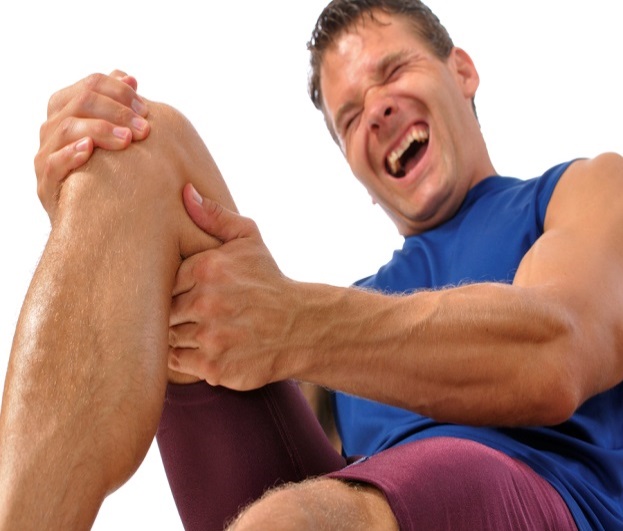 [Speaker Notes: Nosocomial transmission(spread of a disease within a health-care setting, 
Non disposabel needles or syringes:they, or may not have been sterilized, but only rinsed before reinsertion into multi-use vials of medicine. 
lack of protective clothing
contact with contaminated objects 
improper sterilization of medical equipment]
SYMPTOMS: Later Acute symptoms
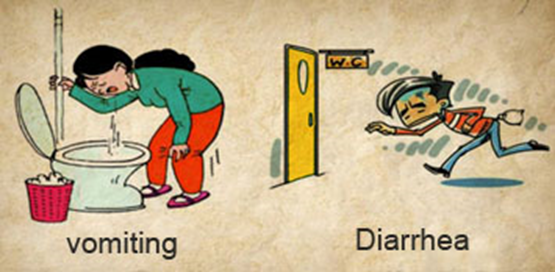 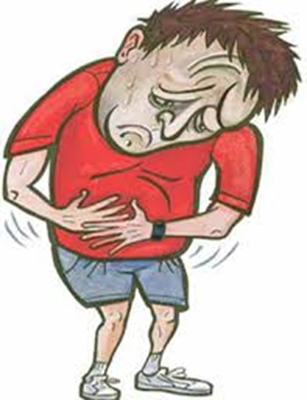 Vomiting  & Diarrhoea
Abdominal pain
SYMPTOMS: Later Acute symptoms
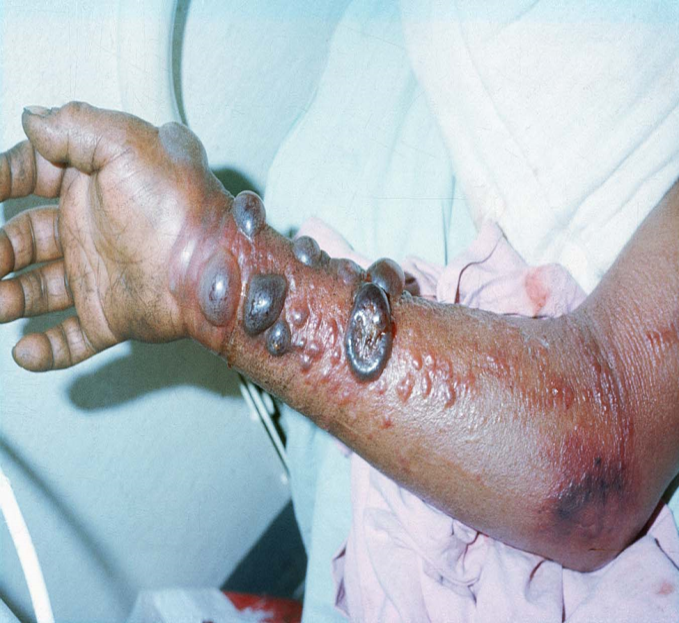 Bleeding 
red eyes 
skin rash  
Bleeding from skin 
Mouth bleeding or vomiting blood, 
Bloody stool
Bloody urine 
Nose & ear bleeding 
 …INDICATIVE OF NEG PROGNOSIS.
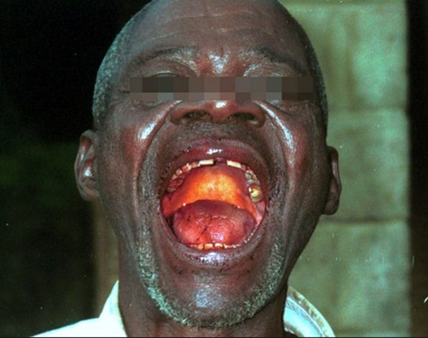 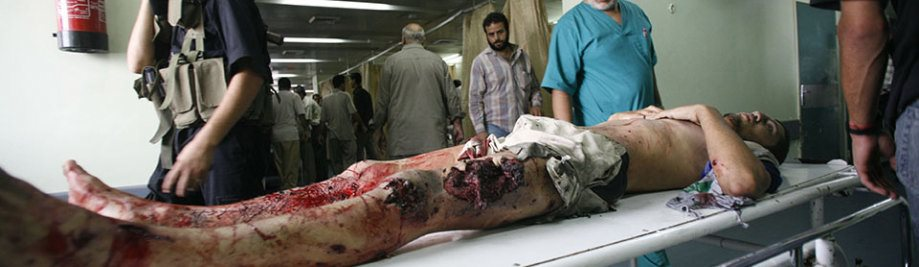 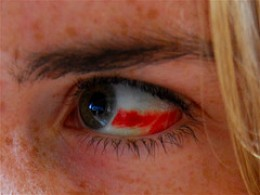 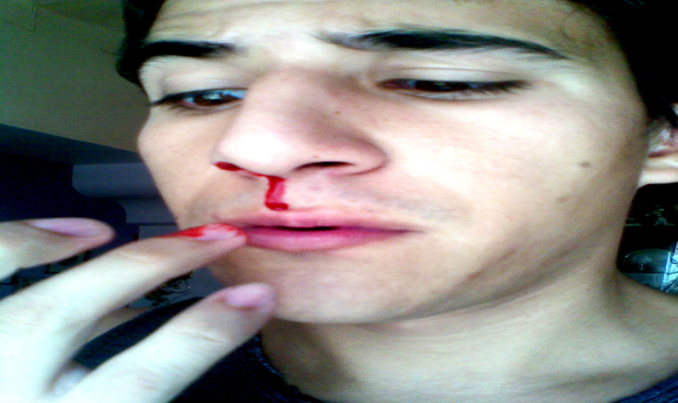 DIAGNOSIS
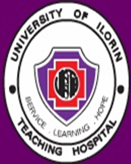 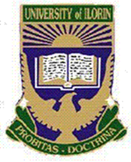 CLINICAL DIAGNOSIS
Watch for Symptoms

Most important clinical indicator is Medical history 
    History of travel
    Occupational history 
    Exposure to wildlife
    Exposure to infected patients
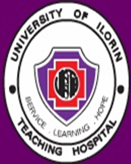 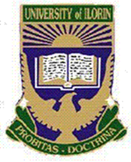 CASE DEFINITION for clinic use
PERSON UNDER INVESTIGATION: 
	No s/s, positive history of travel or contact

SUSPECTED CASE : 
	s/s plus history of travel or contact
PROBABLE CASE: 
	s/s plus history of contact with death of the 	contact
CONFIRMED CASE: 
	after lab diagnosis
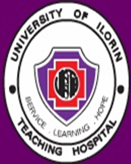 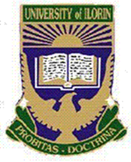 DIFFERENTIAL DIAGNOSIS
Malaria 
Typhoid fever 
Shigellosis
Cholera
Meningitis 
Hepatitis 
Other VHFs… LASSA FEVER, MARBURG, CONGO-CRIMEAN
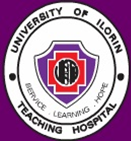 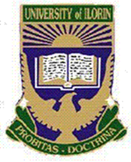 Definitive LAB. DIAGNOSIS of evd
Categories of tests for definitive diagnosis
	A. Electron microscopy
	B. ELISA
	(1). Antigen capture
	(2). Antibody capture (IgM, IgG)
	B. Serum neutralization tests
	C. Immunohistochemistry testing
		D. Viral isolation by culture
		E. PCR (RT-PCR)
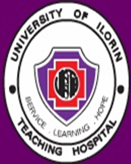 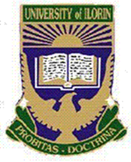 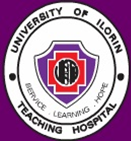 Definitive LABORATORY DIAGNOSIS of evd Http://Www.Cdc.Gov/Vhf/Ebola/Diagnosis/Index.Html
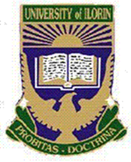 TREATMENT
NO CURE !!!!!!!!!
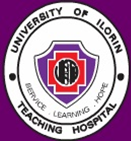 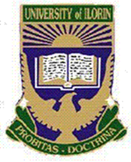 Prevention: vaccination
NO VACCINE!!!!!!!!
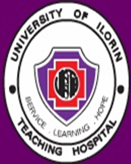 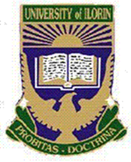 Prevention: Containment
TRAINING  & RE-TRAINING

SAFETY precaution
       PPE
       Proper handling & disposal (wastes & corpse)
       Sterilization & Disinfection
       Hand hygiene
           hand washing
           hand sanitizing

ISOLATION precaution (Isolation, Quarantine, Contact tracing)
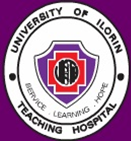 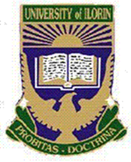 PPE (waterproof)
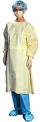 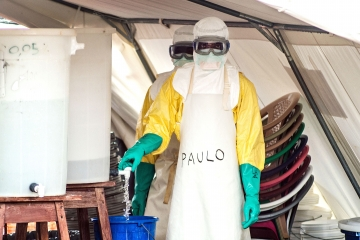 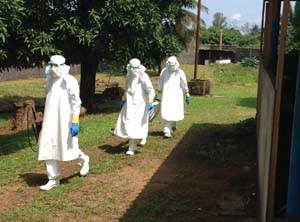 Gloves
Gowns
Caps
Shoe covers
Masks
Respirators
Goggles
Face shields
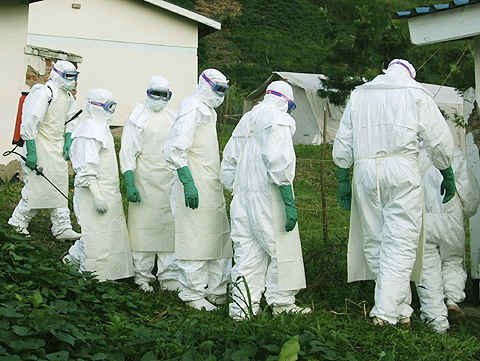 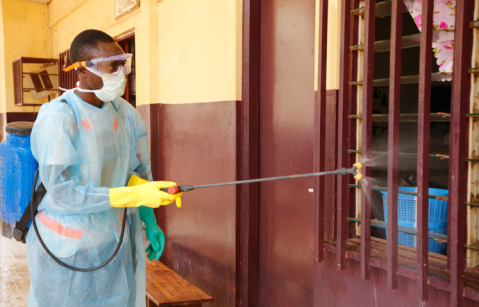 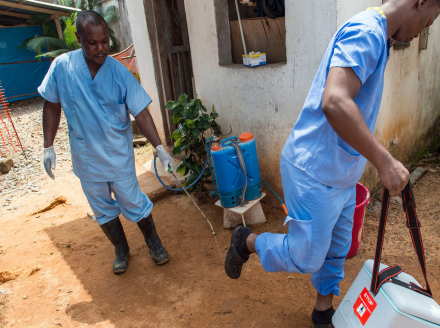 Hand hygiene & precautions?
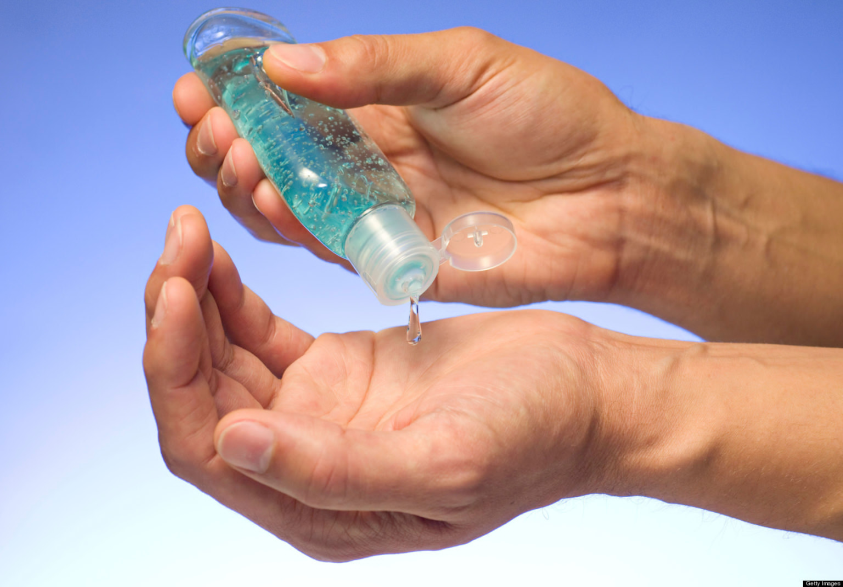 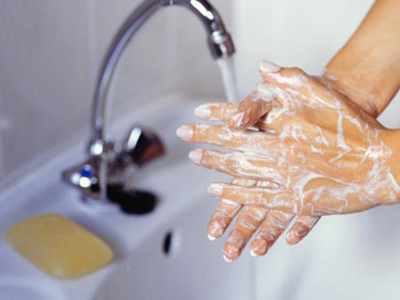 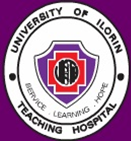 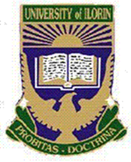 Isolation precaution: Isolators in open wards?
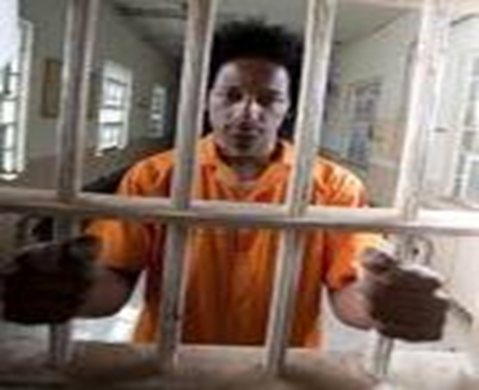 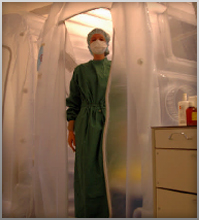 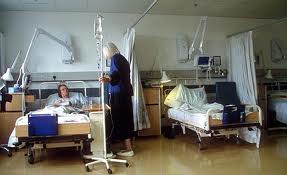 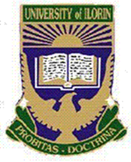 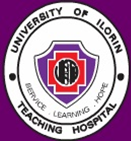 Institutional consideration
Ebola Response Committee
Strategic framework
Surveillance
Ebola Rapid Response Team
Triaging
SOP
Checklist
Collaborations
Containment
Health Care Giver’s Safety 
PPE 
Training
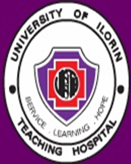 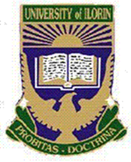 conclusion
HCAI

COMPLEX!

CONTRIBUTORY TO HUMAN MORBIDITY & MORTALITY!

CONTROL CAPITAL INTENSIVE!!
&
Dependent on HCW’s 
KNOWLEDGE
PERCEPTION & 
ATTITUDE !!!
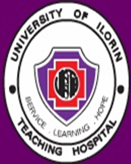 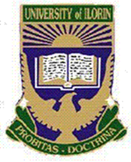 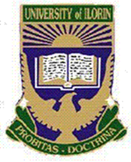 Thank you!
Nagode!
E se gan ni!
Daalu!
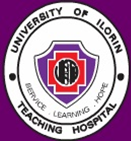